寒假前医预教学相关注意事项
医预办公室2016.1.15
与教学无关				——资助工作
2016年家庭经济困难学生认定工作启动

相关通知请见医学部资助网页
2016年2月22日
正式上课。
选课提示
1. 北大网上选课通知见教务部主页http://dean.pku.edu.cn/，请严格遵守预选时间。
2. 化学实验类选课截止时间在抽签开始之前，请一定尽早选好，不允许中期退课。
3. 学生如果在校外访问，需要用vpn服务。vpn服务地址：https://its.pku.edu.cn/index.htm
4. 北大本科生选课手册（电子版）见教务部网页
选课提示
5.  选课时间请参看北大教务部网页。

6.  缓考和重修课程也要由学生在网上进行选课。

7.  体育课程教学管理办法参看《北京大学本科生学习与生活指导手册》。
临床、基础增加专业课
请以下各专业同学注意（不需要网上选课）：
医学史
1班 临床1-5班
2班 临床6-9班+基础
		上课时间：1-16周  周二下午5-6节 1班
                                                  7-8节 2班
关于纸版课表的解读
1. 大英选课（医英班除外）：纸版课表没有
   请同学根据本人本学期的英语分级以及英语成绩选择下学期英语班级。
   注：英语是必修学分（4学分/学年）
英语选课通知见教务部网页
英语选课过程遇到问题请在工作时间拨打电话：62751585
关于纸版课表的解读
2.中国近现代史纲要纸版课表没有：
自主选择

   建议：选择2号、4号、8号班，
200人限选
3. 体育课的提醒：
1） 第一学期没选的第二学期务必请尽力选上，如果两个学期都没有选上，需要回医学部后，自己主动跟教办或者医学部教育处申请，额外多修一次体育课，否则影响本科毕业。
2） 按照目前医学部教学管理模式，建议在医预阶段选择1次体育课即可，如果自愿选择2次体育课的，回医学部后            申请免修医学部体育课。
不能
关于纸版课表的解读
4. 有机化学实验：
请根据自己的纸版课表选择实验班级，因为不能退，所以千万不能选错！
      另外因为涉及清明节、劳动节、端午节还有北大校庆等节假日，前后8周的上课时间等具体教学安排，在开学第一周有机化学绪论课上，刘老师会通知大家。所以第一周的绪论课非常重要！
实验绪论 2月26日（周五）下午5-6节理教108。
关于纸版课表的解读
5. 分析化学实验：药学专业

分析化学实验绪论课

第二周3月2日13:00-15:00，
     地点：化学院101大教室。
从第三周开始进入实验室
关于纸版课表的解读
6.军理课在北大上，地点都在理教207，为了避免选错班，请注意医学部军理课班号：
1号班：临床123班+口腔；
3号班：基础+预防+英语专业；
6号班：临床456789班+药学。
关于纸版课表的解读
7. 普物习题课不是每周都上，听老师课上通知。
光学演示实验课是普物课程的一部分，必须要选课，具体上课时间听普物老师通知。
期中考试会安排在习题课时间。
关于纸版课表的解读
8. 上课时间与周次请严格遵守北大校历。
涉及到下学期在医学部有课的专业：
			口腔、药学和英语专业
建议：凡是下午回医学部上课的专业，上午3-4节尽量不要选课。
关于纸版课表的解读
9. 医英专业特别注意：
		有机化学：全学期在医学部上课，没有实验课。
关于纸版课表的解读
8. 院系推荐计划里可能会有同一课程的多个班次，请认真看清再选择。

9.英语专业：院系推荐计划里只有普生B课和军理课。

已有课程请仔细按照纸版课表的信息挑选课程，不得乱选或者全部都选，后果严重啊！
关于通选课
其他专业要求第一学年内，修够8学分；医英专业要求12学分。
通选挂科，可第二年重修也可不重修，在本学年内修满通选学分即可。自己选择。
关于考试成绩查询
医学部的课程成绩查询，登陆http://jxgl.bjmu.edu.cn/，输入自己的学号和密码（初始密码=身份证号）
北大课程成绩查询，登陆http://dean.pku.edu.cn/student/，输入学号和密码（密码与校内门户同，初始密码为生日8位）
关于医学部课程挂科
医学部的课程每学期开学前有补考！
请有医学部课程成绩不合格的同学一定了解清楚补考时间、地点再离校，缺席补考将不会再有考试机会，有可能影响到学位的授予！非常重要！！！
请一定关注医学部课程的成绩，不及格的同学在假期做好补考准备。
关于北大课程挂科
1 必修课挂了？？
下一学年返回北大重修，遇北大北医考试冲突，必须申请医学部的课程缓考。
如果两边上课冲突，可以考虑用医学部相同课程代替。

2 选修课挂了？？
重修与否自己选择，完成学分任务为主
如果选课还有问题？
请查看医学预科学习导航网页内容http://jiaoyuchu.bjmu.edu.cn/ykgl/xxdh/179093.htm 。
如果还有问题？？…
紧急情况与佟老师电话联系13426489602
转达高数贺老师的提醒
下周一上午8:30在二教211可以看考卷，自我核查分数。不能去的同学可以请同学帮忙。
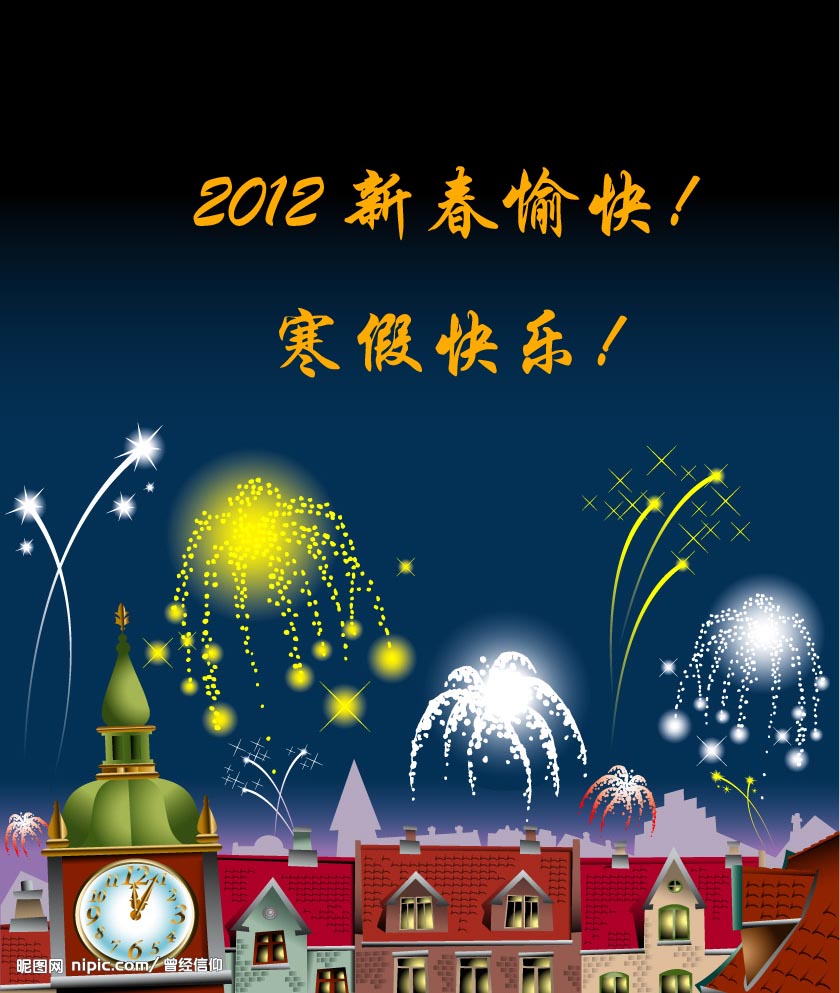 2016